Friday 10th January 2025
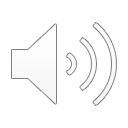 Algebra
L.O. To be able to solve linear equations
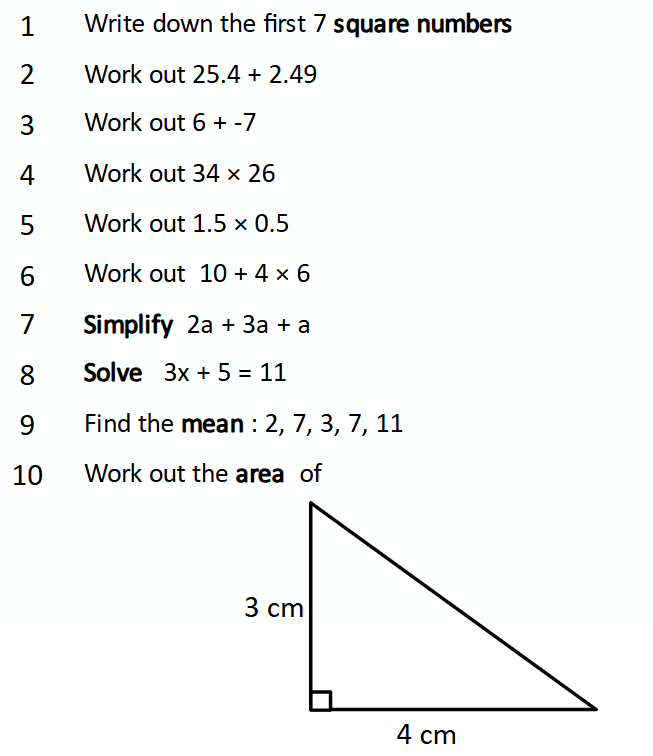 Do Now:
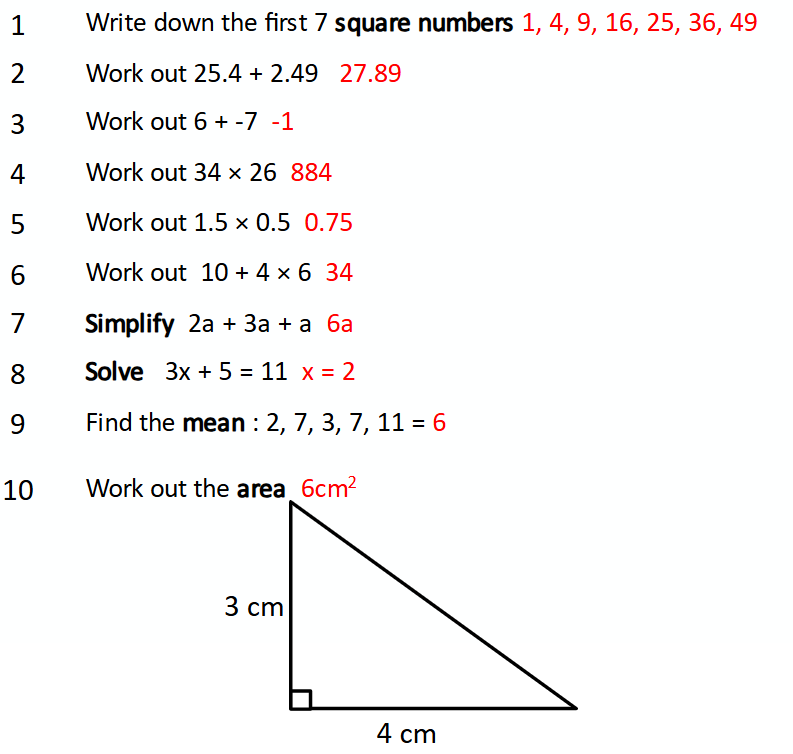 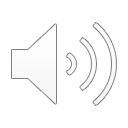 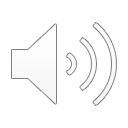 Please watch the video below up to 5 mins 20 seconds
Examples – Solve:

a + 3 = 10
    - 3     -3
     a = 7

b - 9 = 15
    +9    +9
      b = 24

3y = -15
 ÷3    ÷3
    y = -5


 x  = 10
 3
x3     x3
x = 30
Your turn – Solve:

a + 7 = 10


b - 9 = 8


4y = -24


 x  = 7
 5
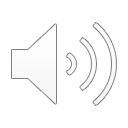 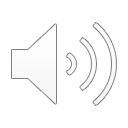 Task - Solve the following equations:
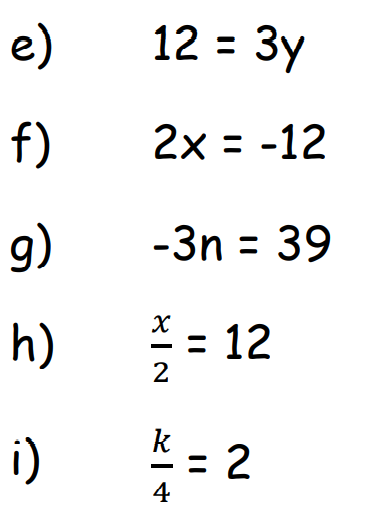 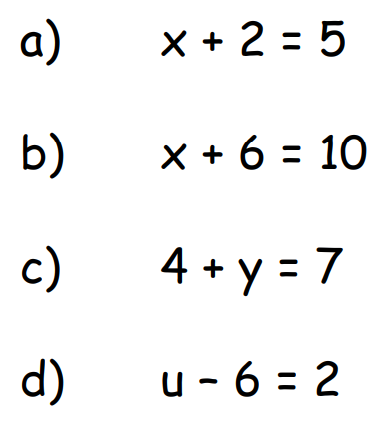 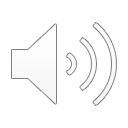 Answers:
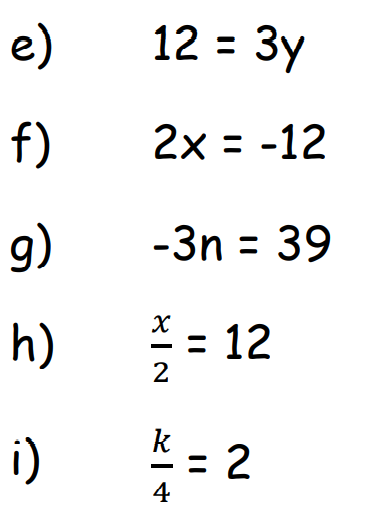 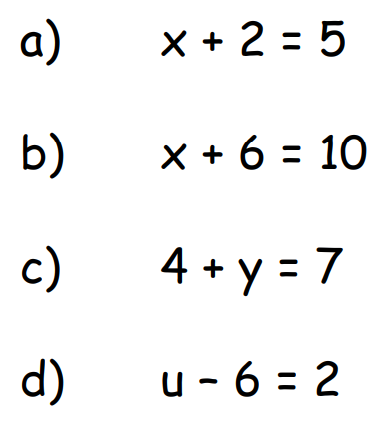 4


-6

-13


24


8
3


4


3


8
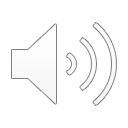 Example – Solve:

7x – 6 = 29
     + 6    + 6
     7x   = 35
      ÷7      ÷7
        x = 5   

3x + 5 = 19
       -5      -5
       3x = 14   
       ÷3      ÷3
        x = 14/3 or 4.666...
Your turn – Solve:
 
6x – 5 = 19




4x + 5 = 30
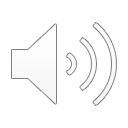 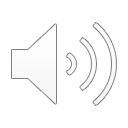 Task - Solve the following equations:
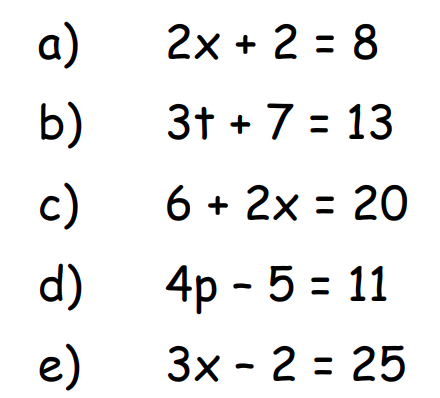 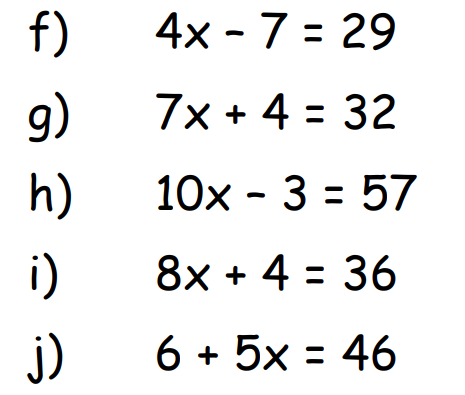 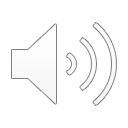 Answers:
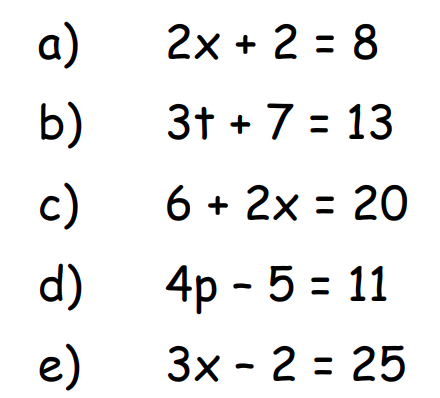 6

2


7

4

9
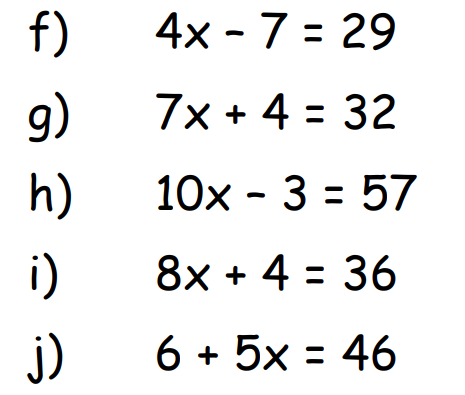 9

4

6

4

8
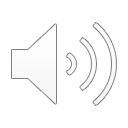 Please watch the video below from 5 minutes 20 seconds up to 6 minutes 20 seconds
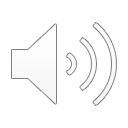 Your turn – Solve:
Example – Solve:

2x + 3 = 12
 4
       - 3     -3

      2x  = 9
       4
        
        x4   x4

       2x = 36
       ÷2    ÷2
        
        x = 18
3x - 3  = 3
6
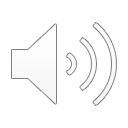 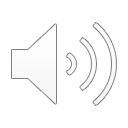 Task - Solve the following:
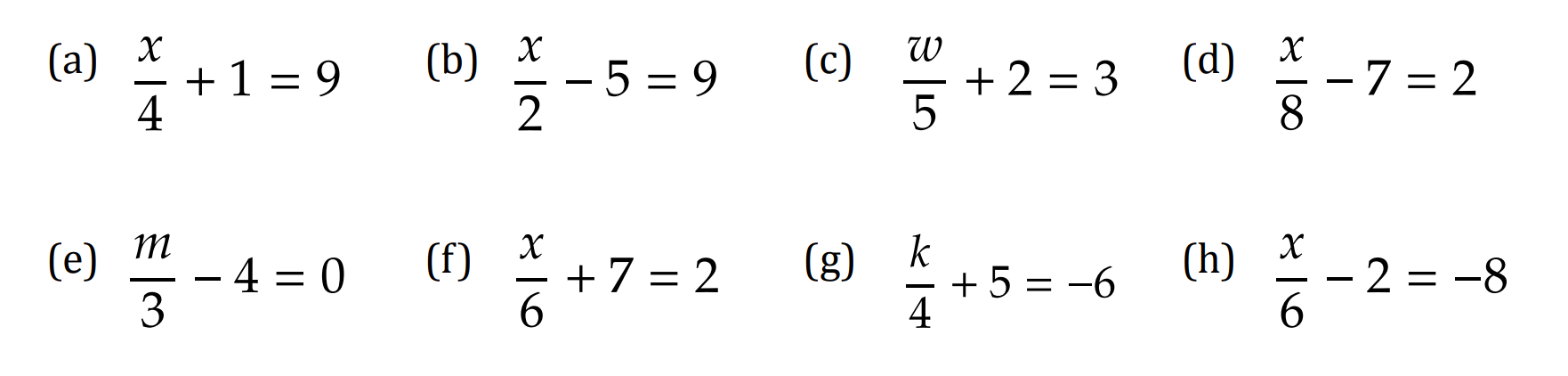 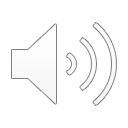 Answers:
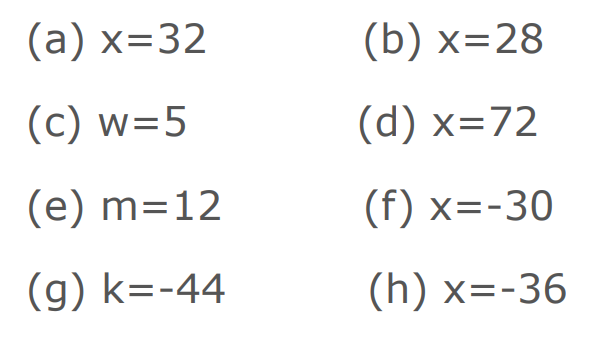 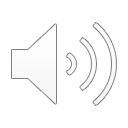 Please watch the video below up to 1 minute 20 seconds
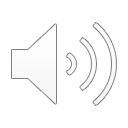 Your turn – Solve:
Example – Solve:
2x + 3 = 12
   4
x 4     x 4

 2x + 3 = 48
       -3      -3
      2x = 45
       ÷2     ÷2
        x = 22.5
3x - 3 = 3
6
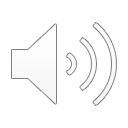 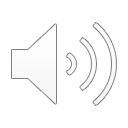 Task - Solve the following:
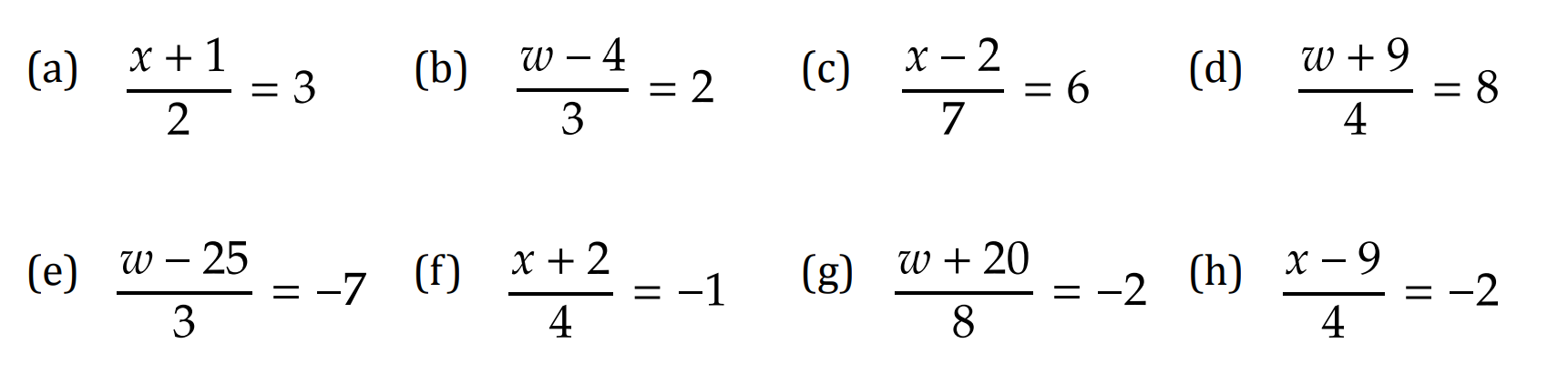 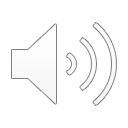 Answers:
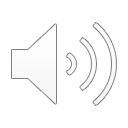 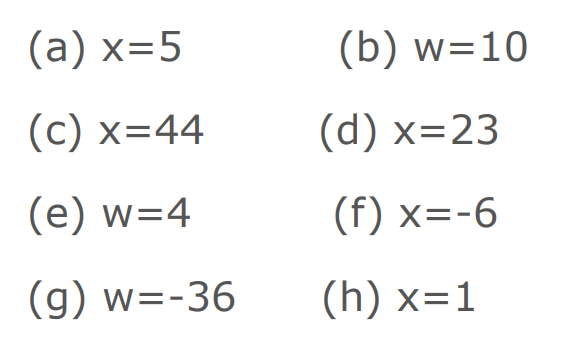 Task - Solve the following:
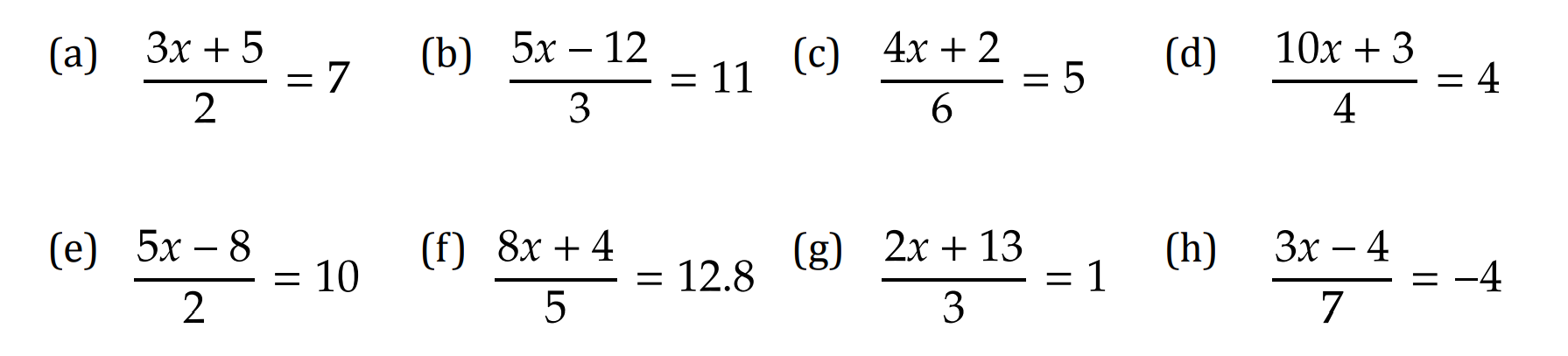 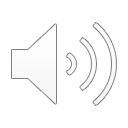 Answers:
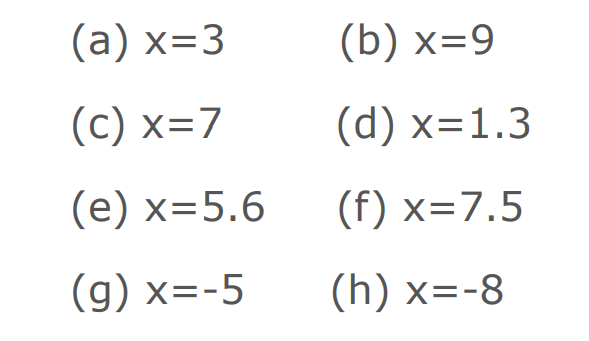 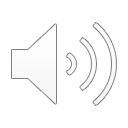 Task - Solve the following equations:
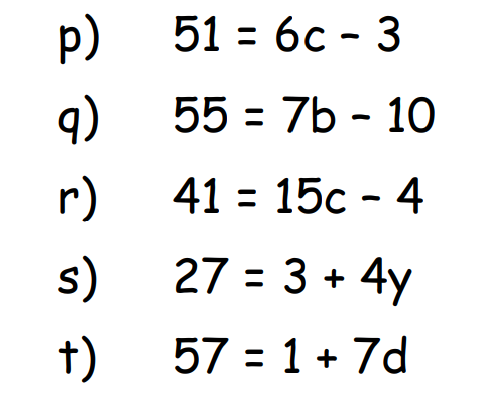 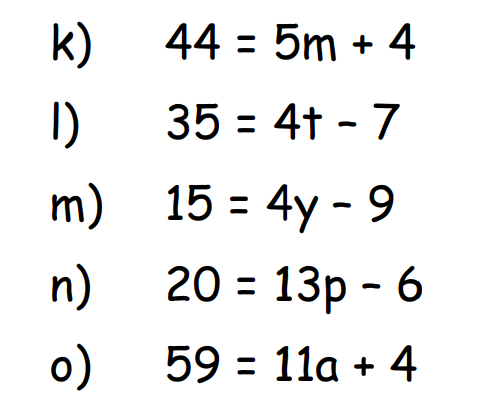 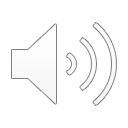